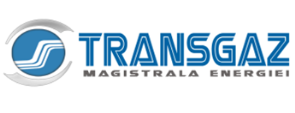 Informaţii privind venitul reglementat şi venitul total
a) Venitul reglementat și venitul total aprobate pentru perioada oct.2018-sept.2019







b) Modificările de la un an la altul ale veniturilor aprobate